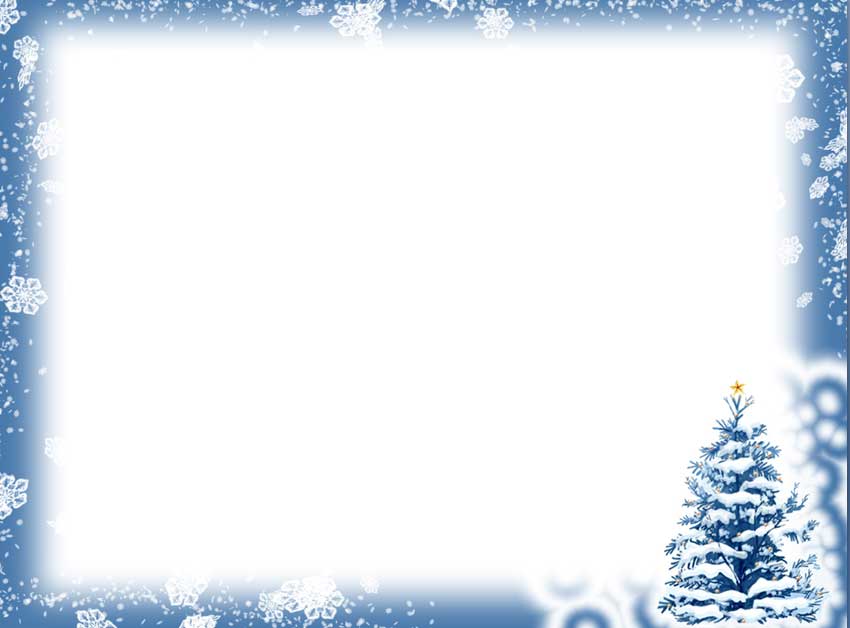 Муниципальное бюджетное дошкольное образовательное учреждение 
«Детский сад №75»
Группа №4

 «Наша зимняя прогулка»

Цель: укрепление здоровья, физическое и умственное развитие детей, закаливание.
Задачи:
оптимизировать двигательную активность детей; способствовать 
      их физическому развитию;
оказывать закаливающее воздействие на организм в
      естественных    условиях;
способствовать познавательно – речевому, художественно –   
      эстетическому, социально – личностному развитию
закреплять знания о родном крае, природных явлениях,
      труде взрослых;
способствовать  развитию наблюдательности 
развивать самостоятельность.
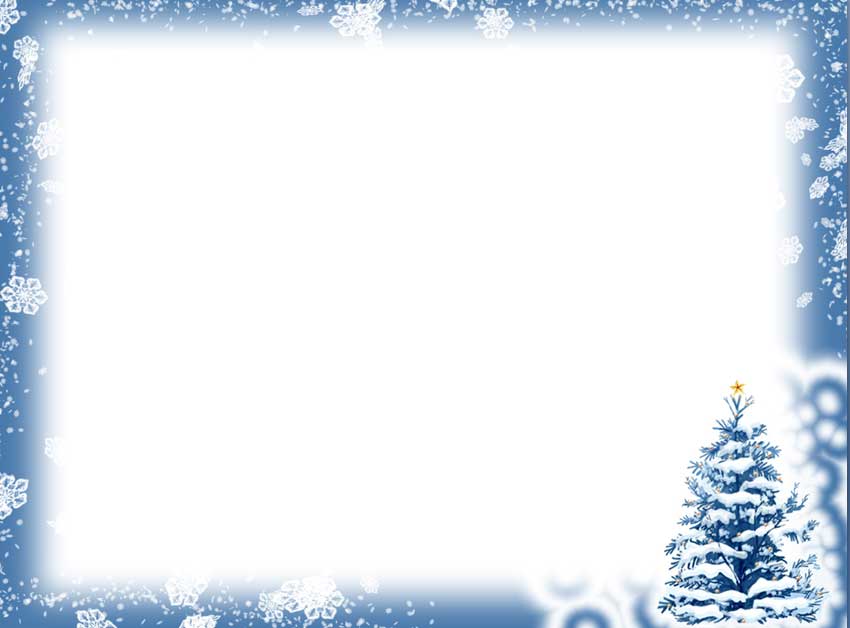 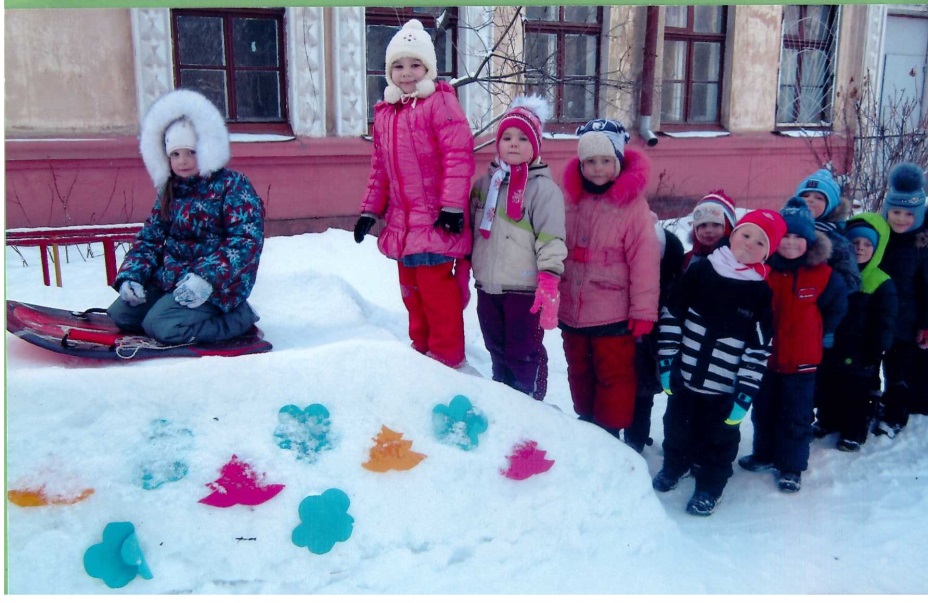 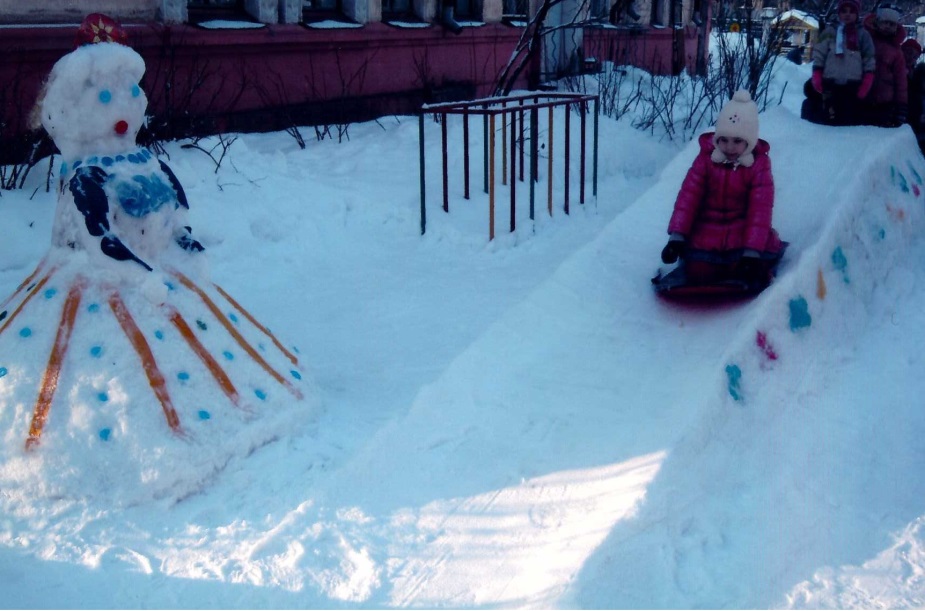 Говорят – для детворыВеселее нет игры,Чем катание с высокой,Ледяной, крутой горы!
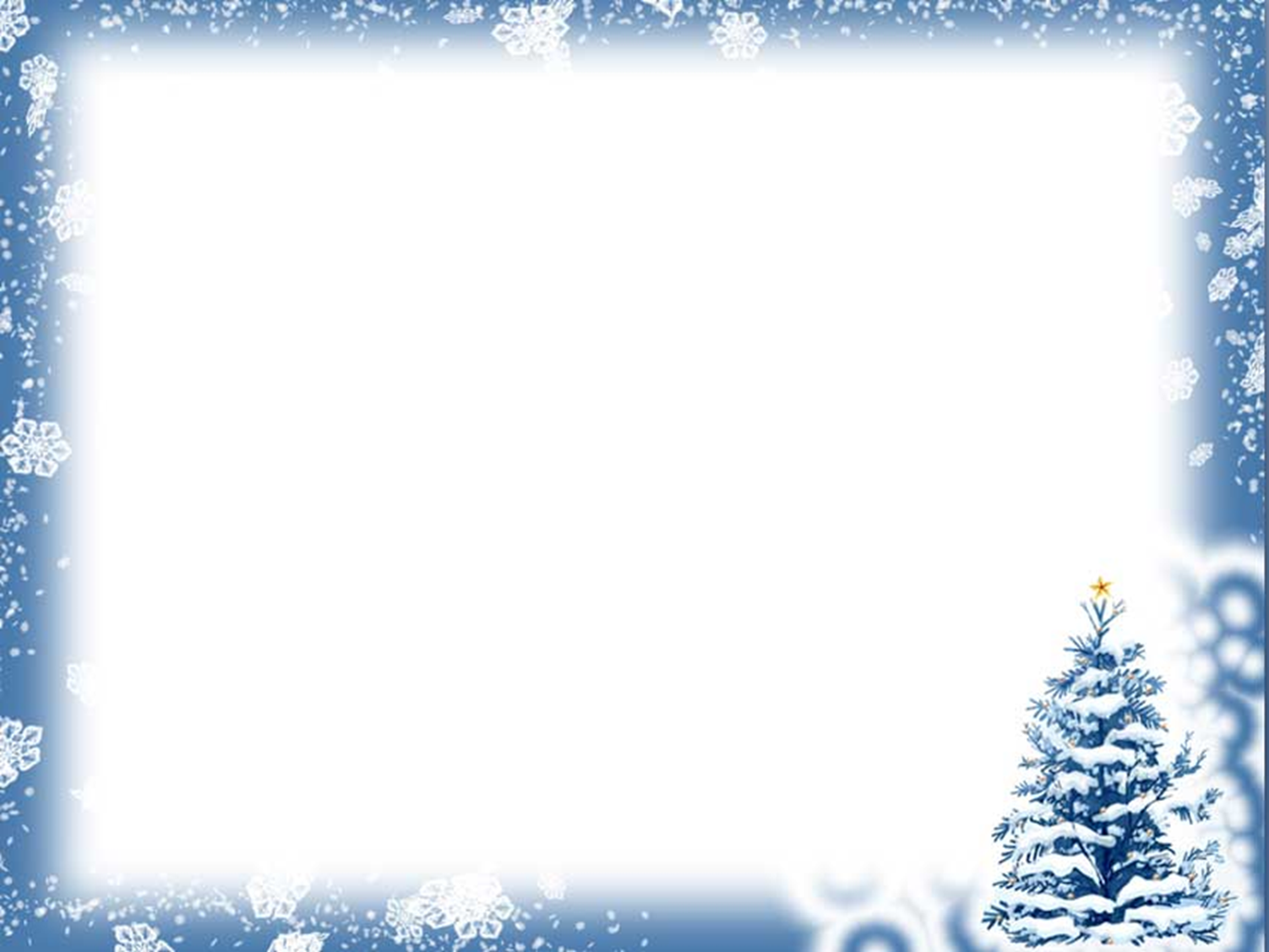 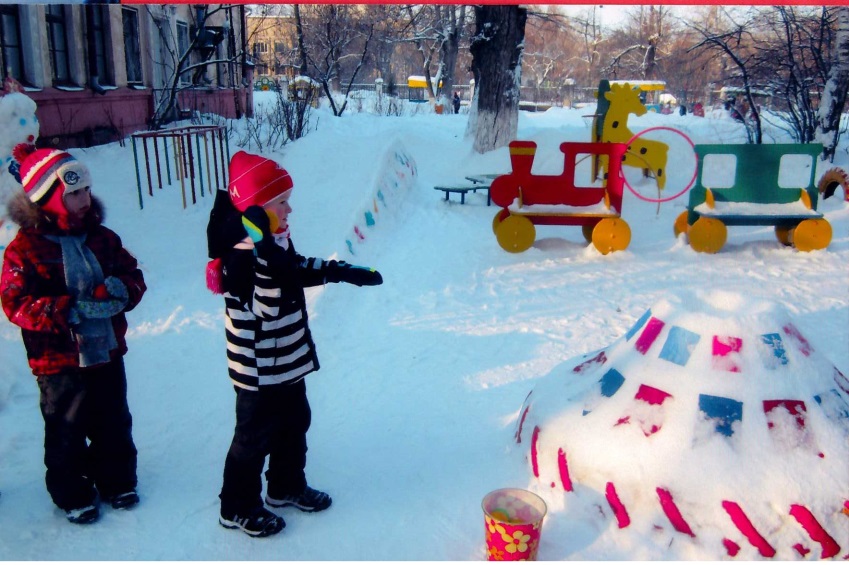 Доставайте рукавицы,К нам пришла Зима-сестрица!Во дворе белым-бело,Ночью снега намело.Рада-рада детвора,Всем в снежки играть пора!
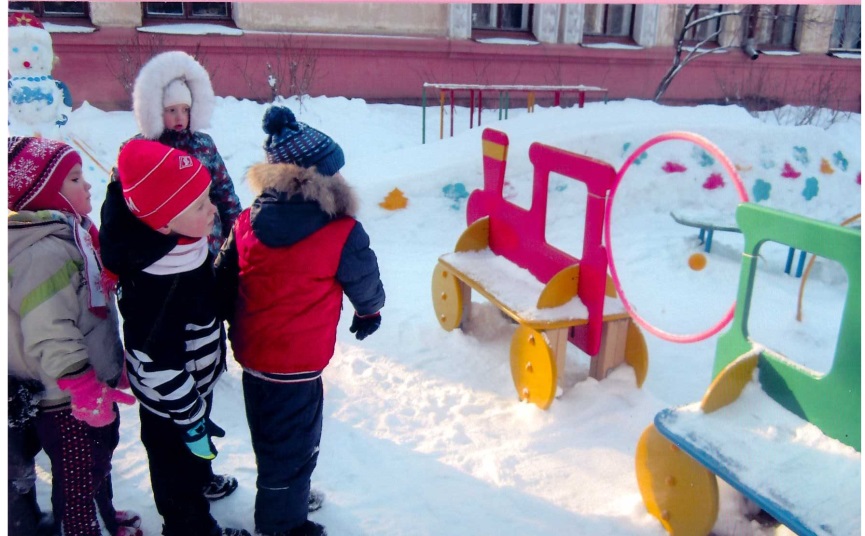 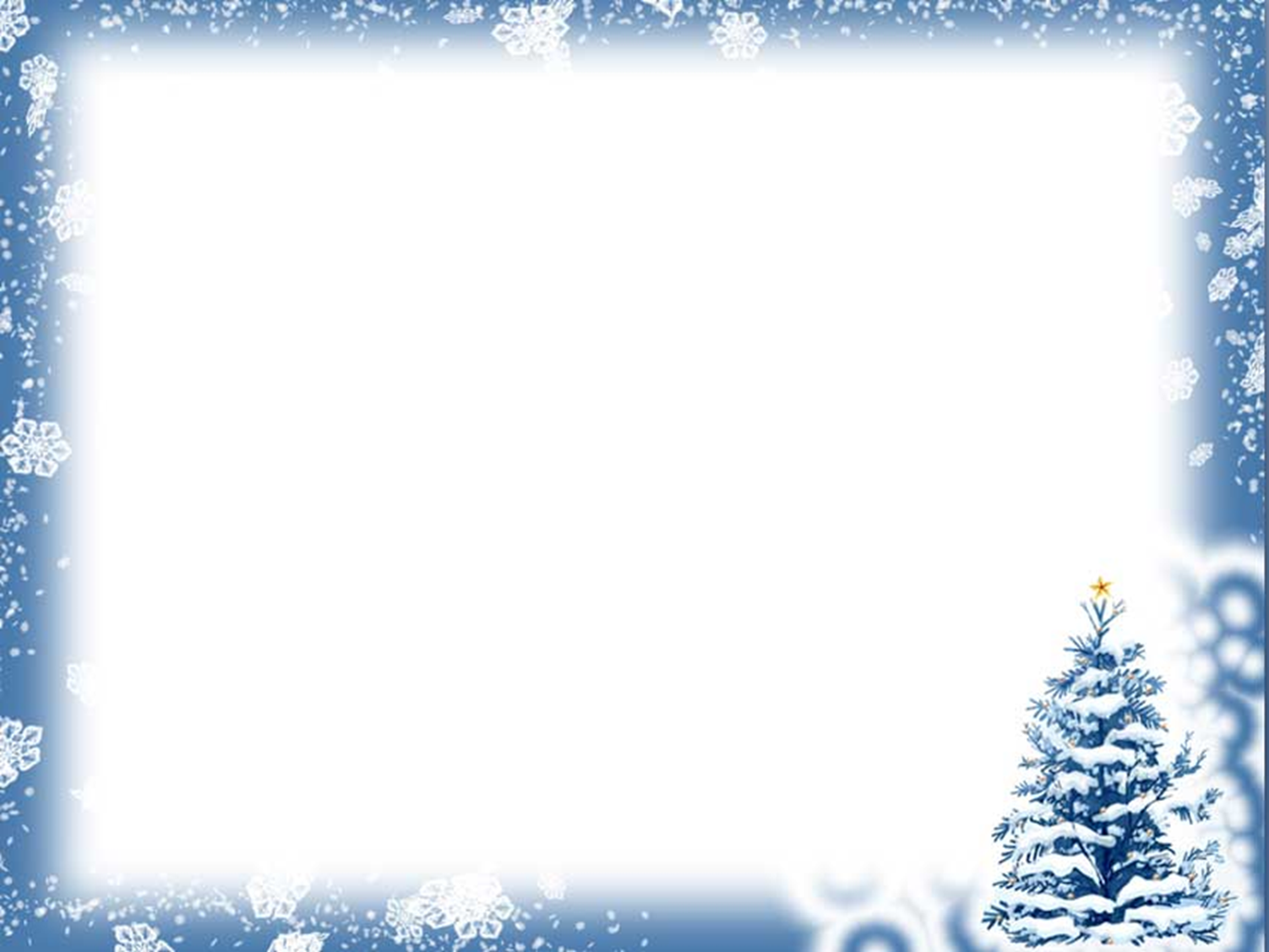 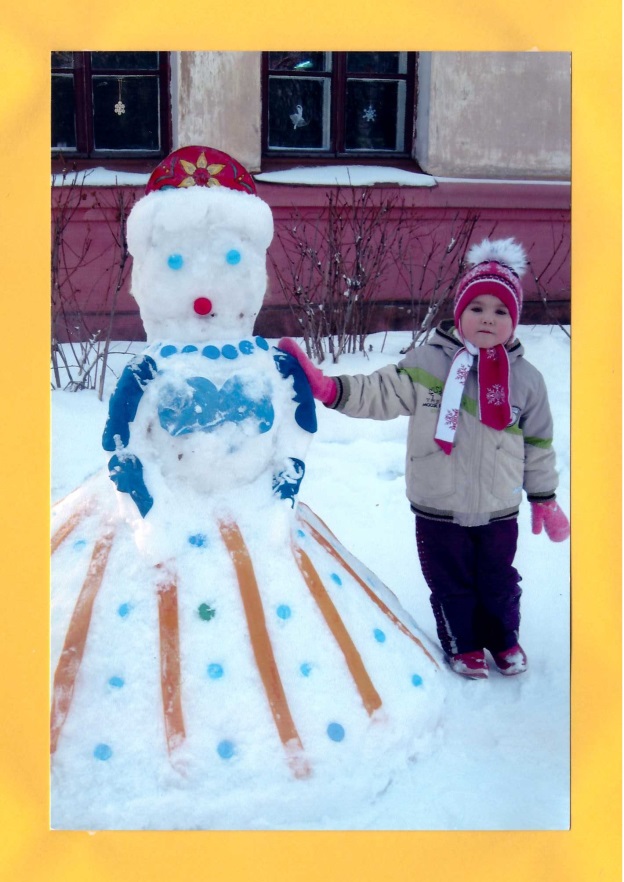 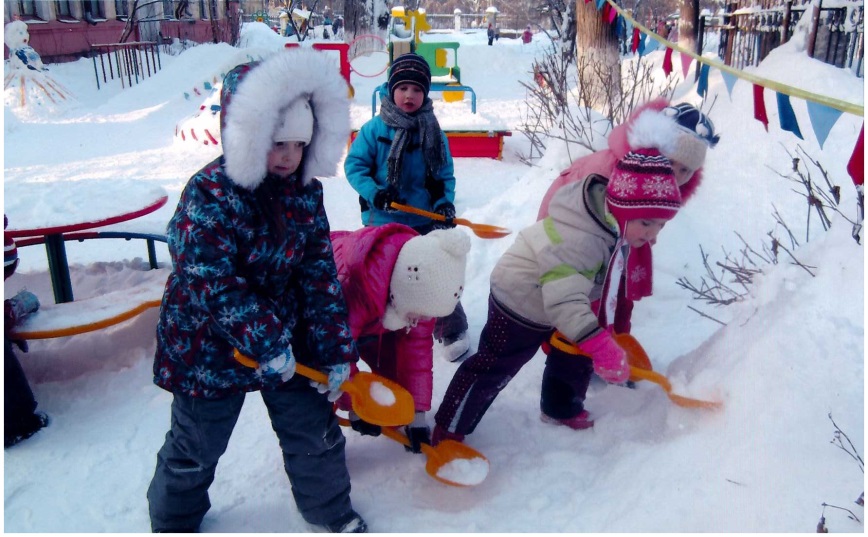 Летом нужен был совочек,
Мы играли все в песочек,
А теперь зима, ребятки,
Значит, нам нужна лопатка!
Мы снежную барынюСлепили на славу. На славу, на славу, Себе на забаву.
Дымковскую игрушку Будем вспоминать,
Полосками, кружочками 
Бабу украшать.
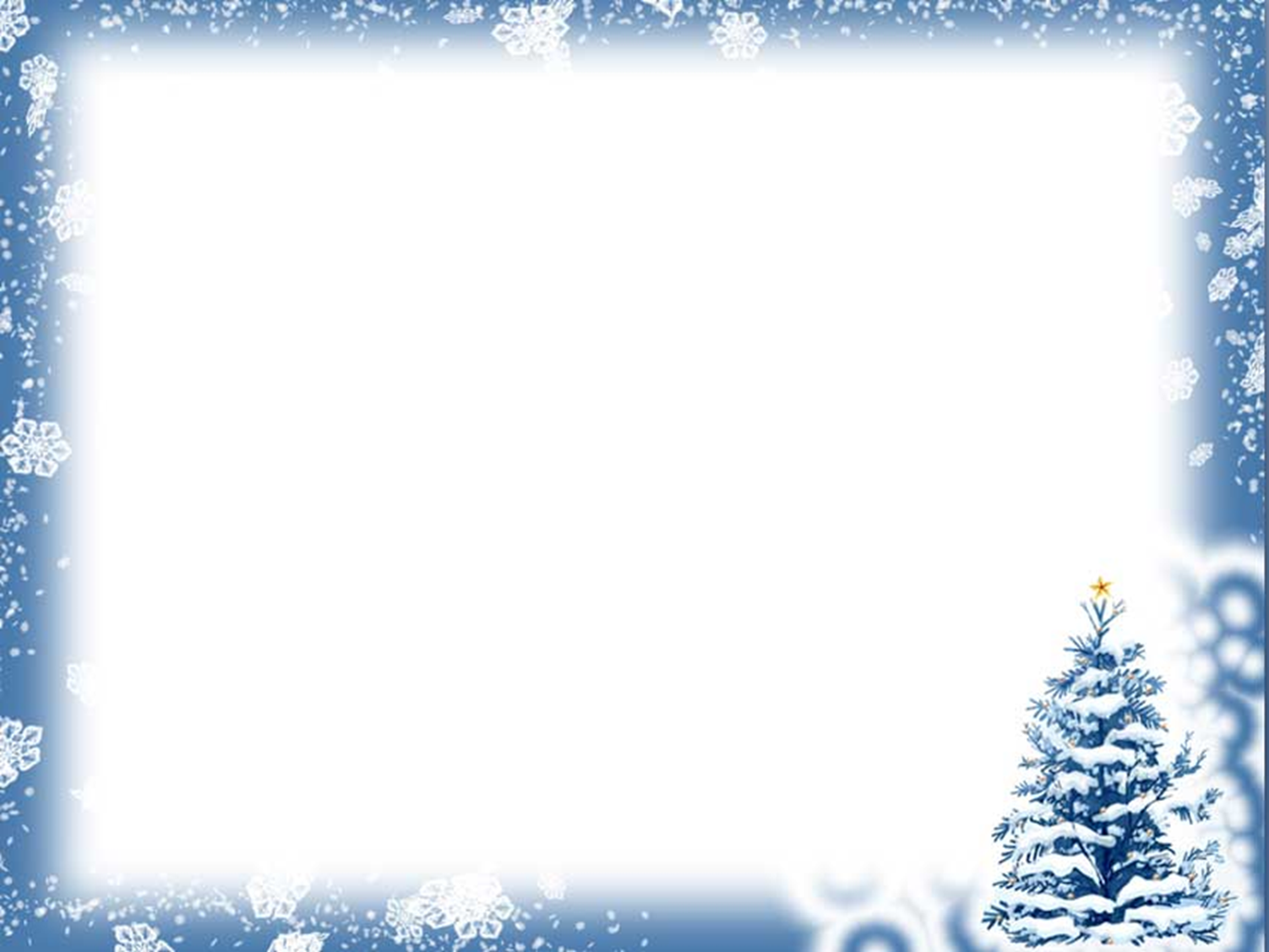 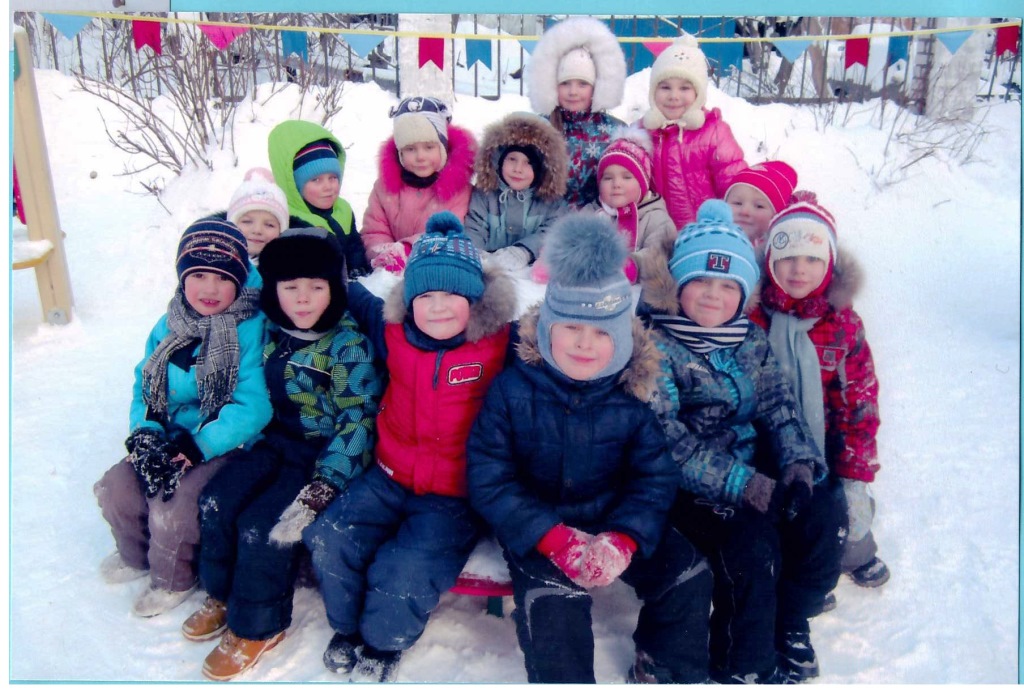